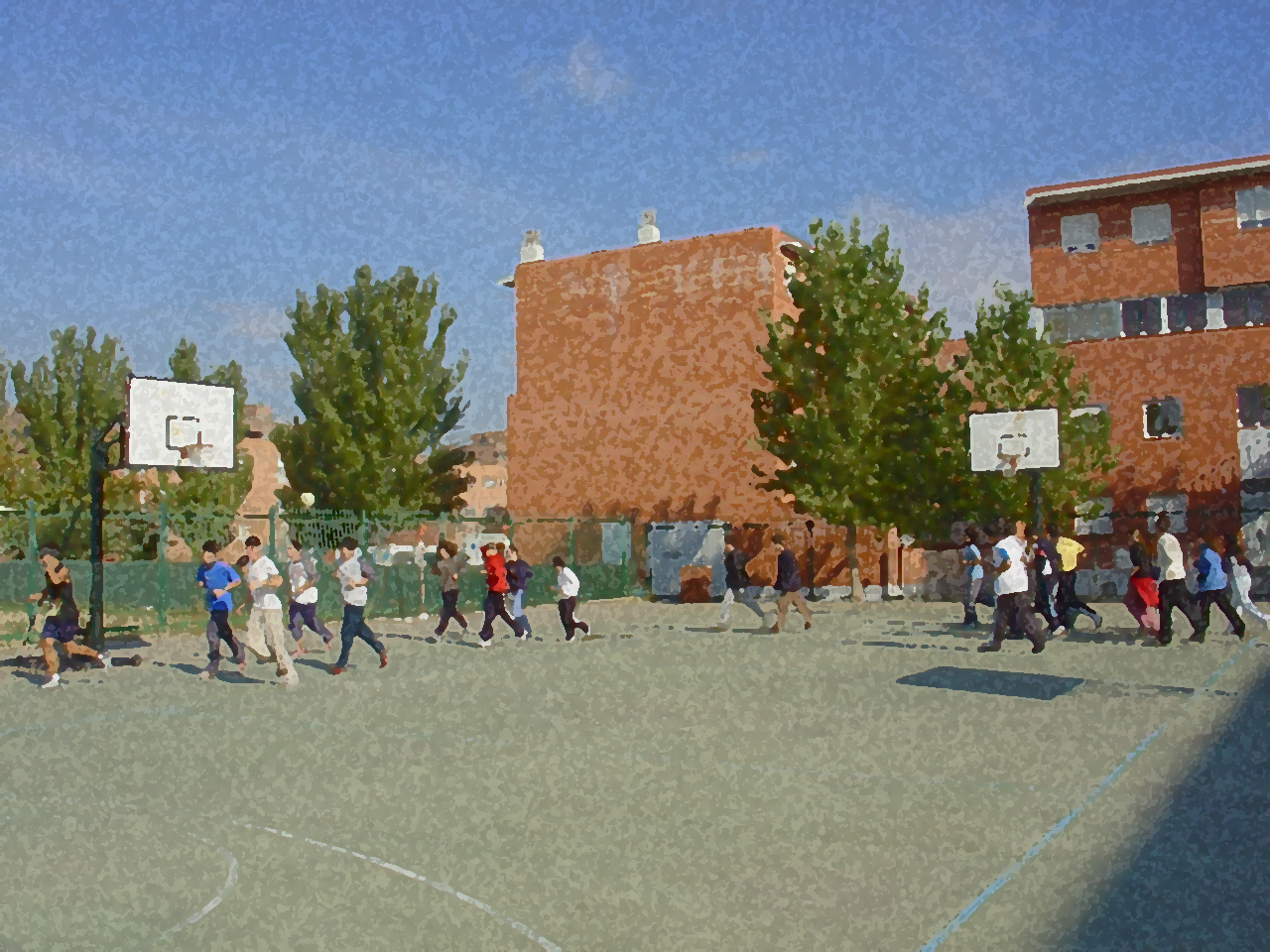 Fundamentals for Secondary School and Baccalaureate. Comprehensive and experiential learning
Corporal Expression: your body as a communication medium
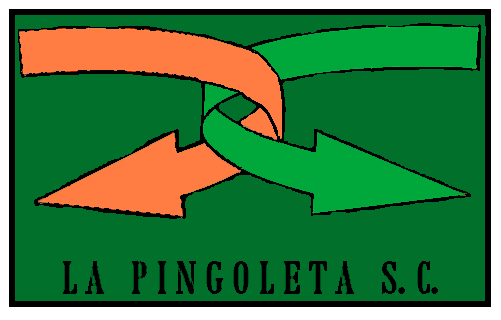 Corporal expression, in PE, has the clear goal of teaching you that your body is an amazing vehicle for communication, first to yourself and then to others. This wonderful ability to communicate is improved through greater knowledge of your body as well as the possibilities of movement. 
The most important thing in corporal expression is the body itself. You need to become aware of it, through it, signals are transmitted of what we want to communicate and come up with the answers that we want it to deliver. Corporal expression is, without a doubt, a surprise package; it is an explosion of creativity whose full scope is not known.
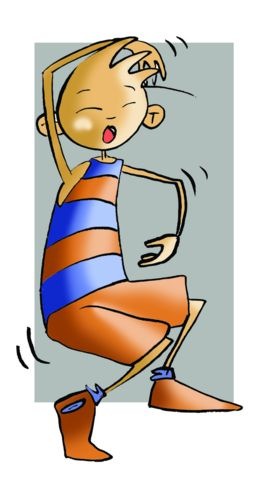 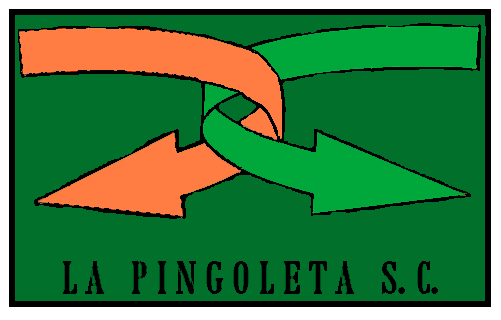 Contents
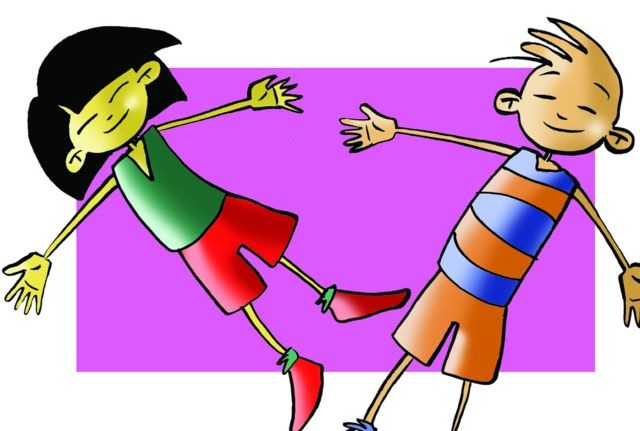 Objectives
Corporal Expression
Basic Notions
Relaxation in Expression
Basic Exercises
Questionnaire and Activities
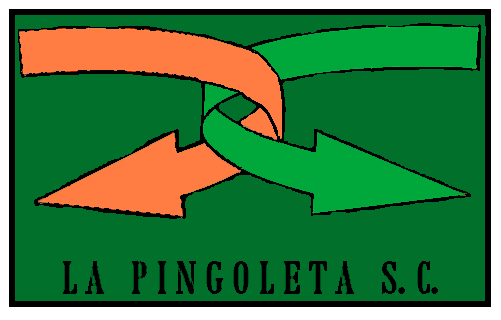 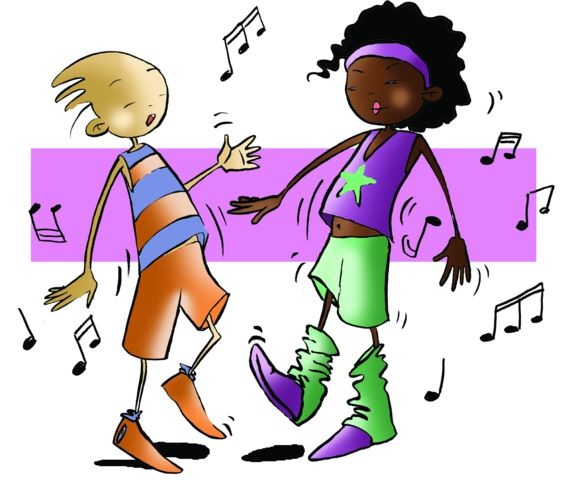 OBJECTIVES
To take part in corporal expression in order to eliminate those tensions that always appear when your body wants to express itself in a natural way. 
To foster your development as a person, and that will help you improve your confidence and eliminate your inhibitions.
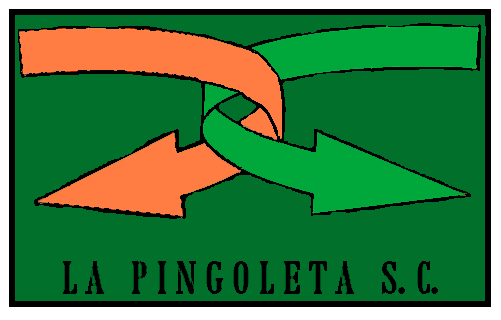 CORPORAL EXPRESSION
In your school, corporal expression can be developed through a variety of activities that will require great effort on your part. Sometimes you will practise techniques and very simple methods like dance moves or drama, and others you will delve into free expression where your movements will respond to an intrinsic drive to express yourself. 
As you have learned to exercise your body taking into account physical abilities or learning sport movements, so you will not find it difficult or believe you may show up your body in the movement of "throwing a ball to a teammate" for example. You can and must learn to, at least, show yourself without impediments, all your movements need to express feelings or personal situations outside of any technique.
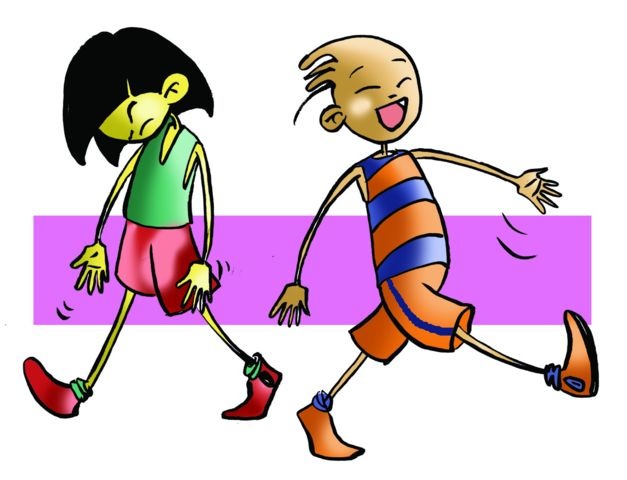 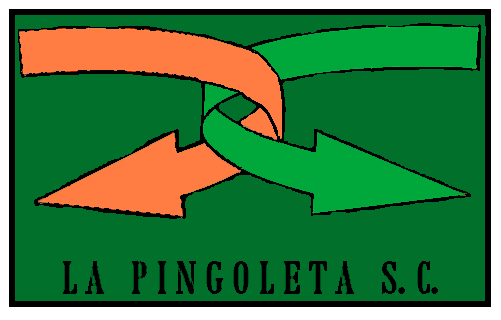 BASIC NOTIONS
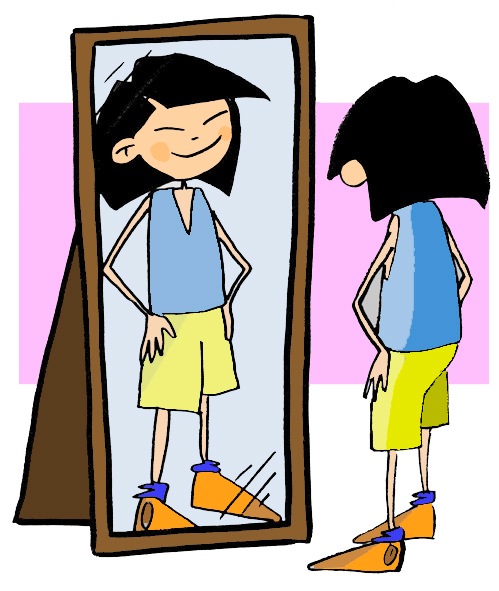 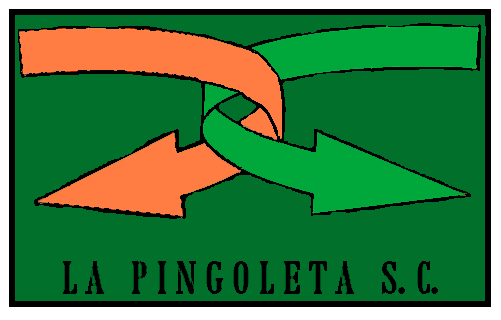 BASIC NOTIONS
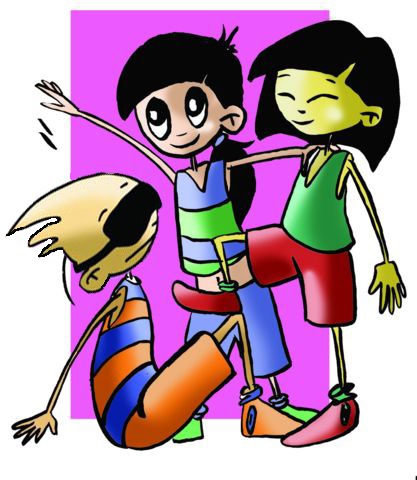 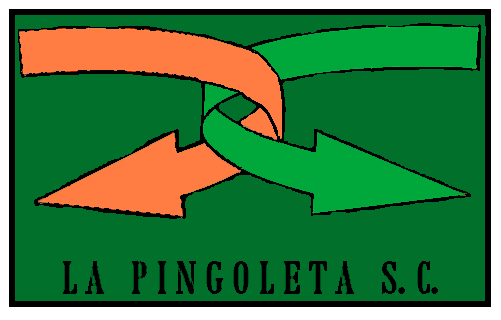 RELAXATION IN EXPRESSION

	- In corporal expression, relaxation is essential because it facilitates awareness and favours body control to directly influence the states of muscle contraction and relaxation.

	- Breathing must also be taken into account in relaxation activities, which we control both in situations of rest and full effort. Achieving slow and regular breathing gives us very important physical wellbeing, and it is indispensable as a conduit and facilitator of sensations.

	-  The accumulated tensions of students at the start of the session, caused by the apparent lack of attention and excessive distraction, disappear more quickly with initial practice of relaxation exercises.
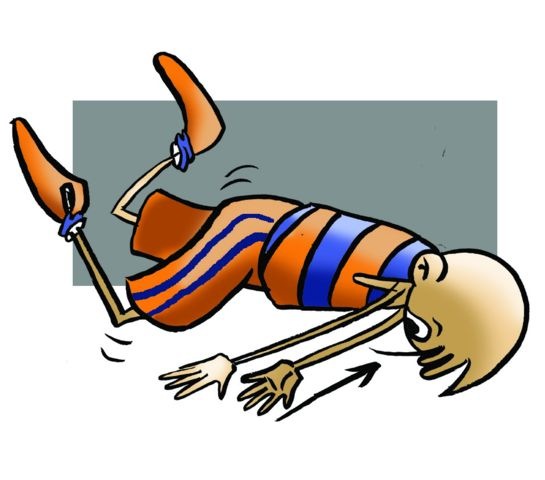 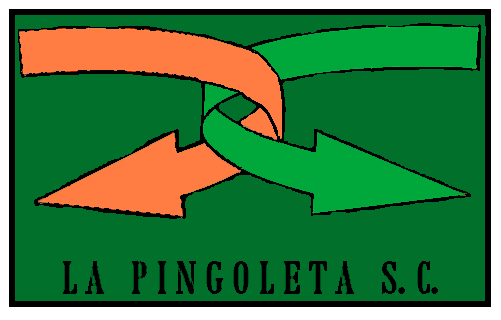 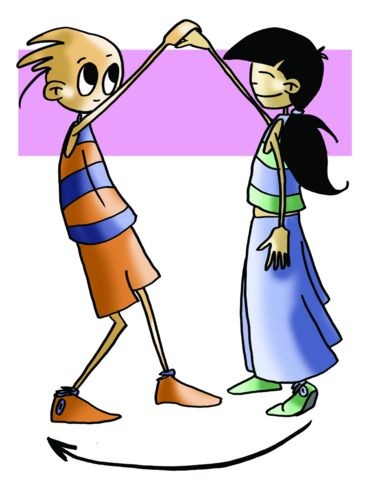 QUESTIONNAIRE AND ACTIVITIES
1.	What is corporal expression?
	2.	Have your skills of expression improved with practice? What have you learned?
	3.	What difficulties have you encountered in the practice of this unit?
	4.	Have you improved your relationships with classmates after these exercises?
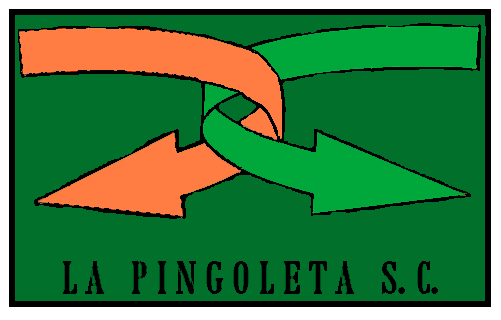